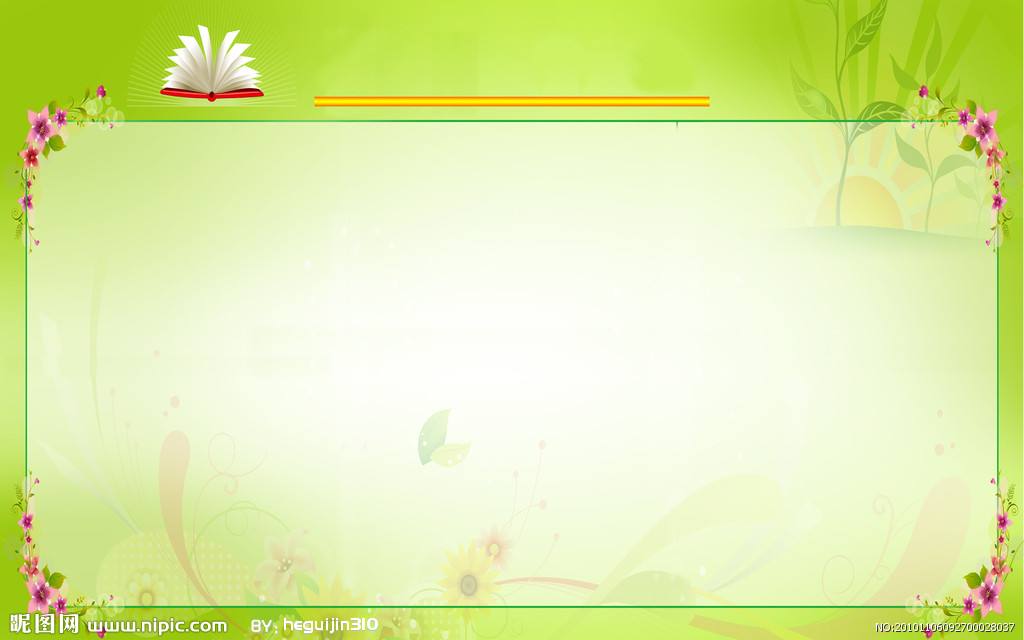 棠外附小2020级

数学速算比赛
2020年11月5日